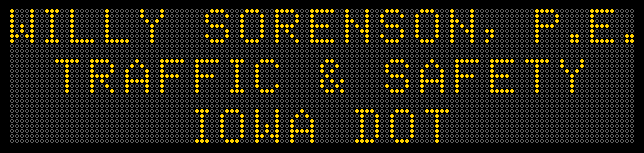 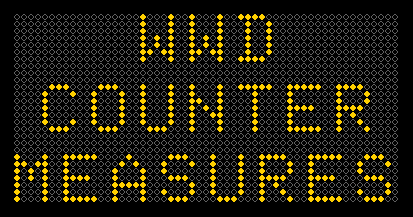 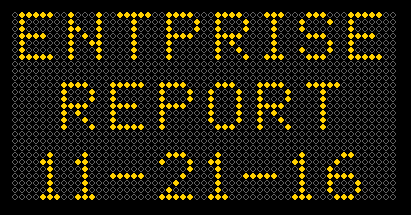 1
Greetings from Iowa!!Home of “Message Monday”
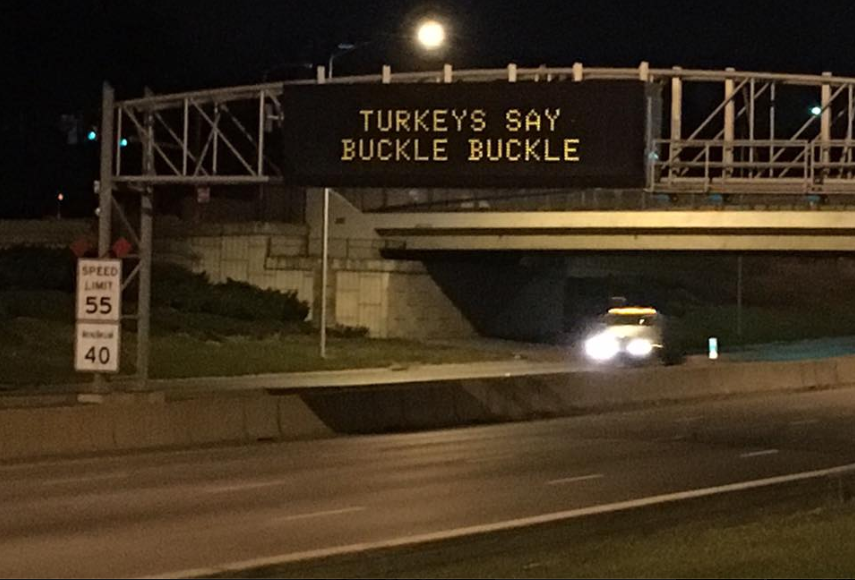 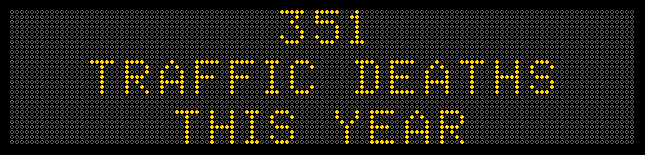 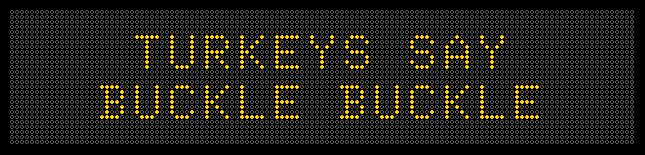 2
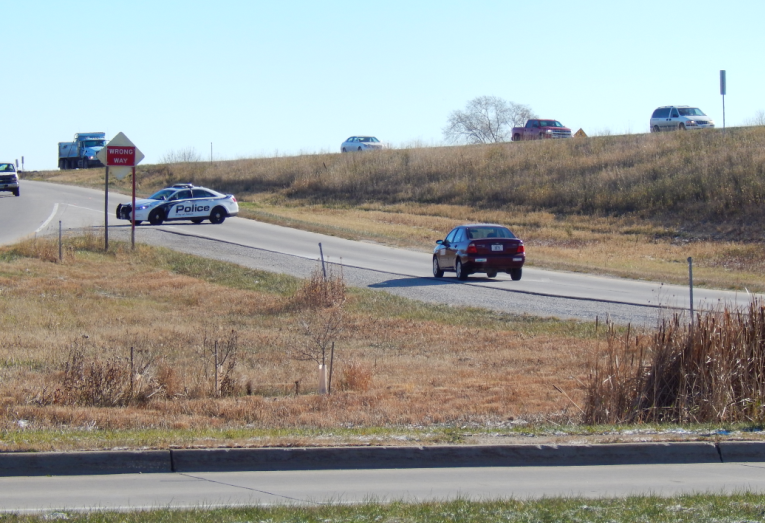 US 30 Wrong-Way Driving
3
General Location
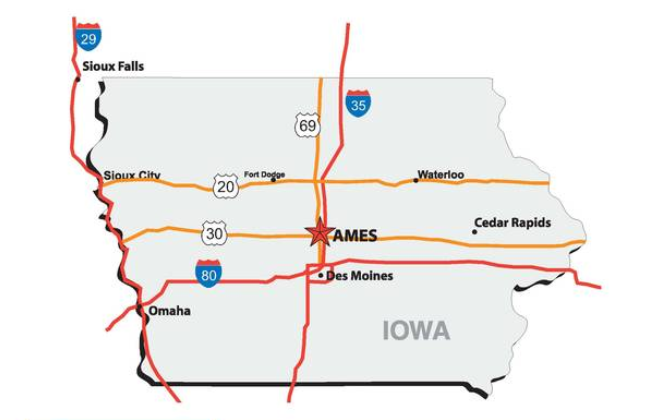 4
Project Location
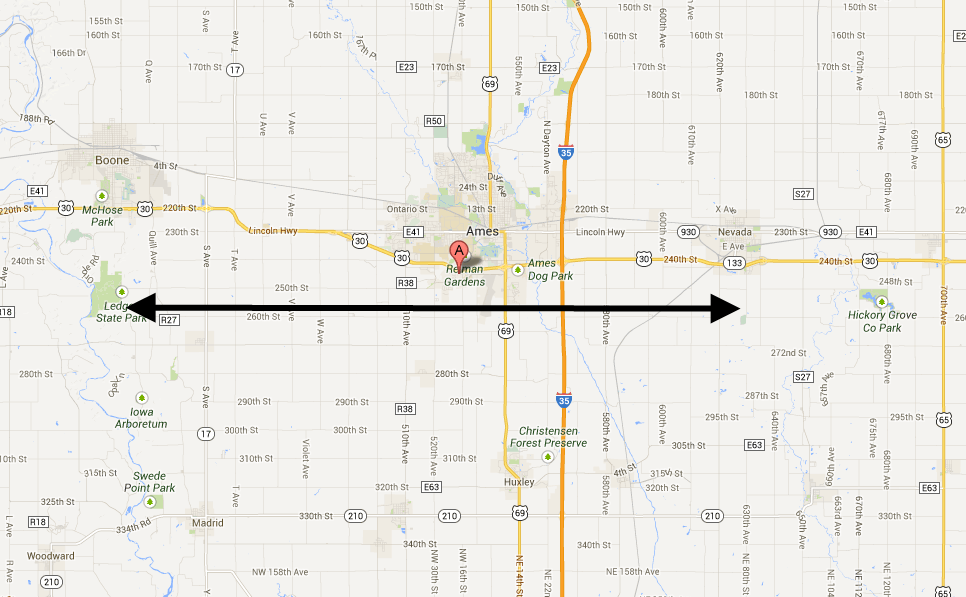 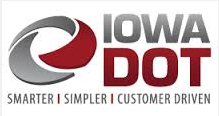 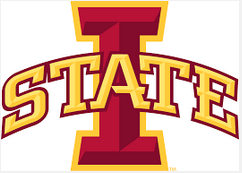 Boone
Nevada
Ames
25 miles
5
Situation/Background
180+/- (911 calls & Eye Witness) Wrong Way Drivers (WWD) in the last 8½ years.
Does that mean we have had 180 WWD?
Probably not.
A Florida study showed 90% of people DO NOT call 911.
7 WWD Crashes in last 10 years (none in last 5)
2 were fatal
6
Roadway Types
Perfect mix of:
Interchanges and At-grade intersection
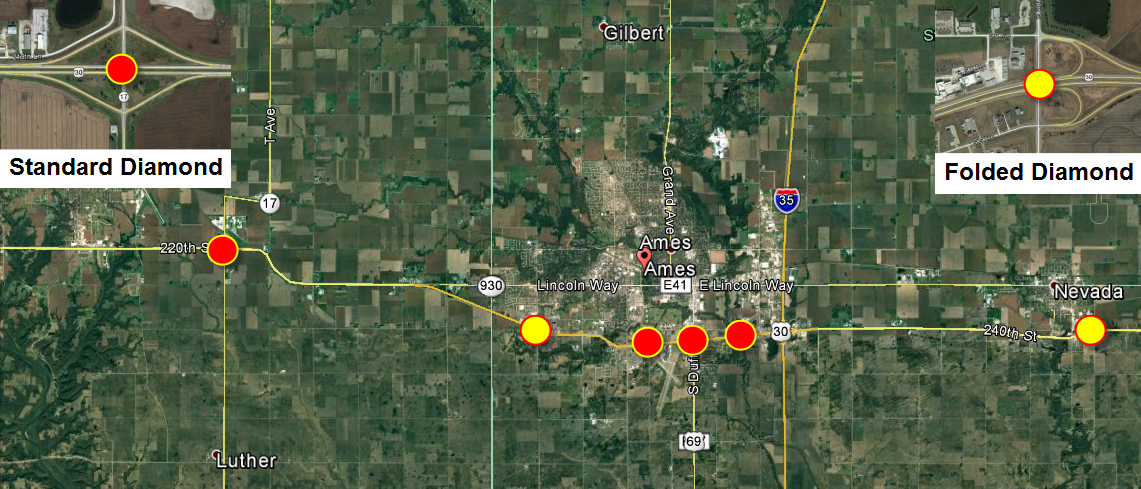 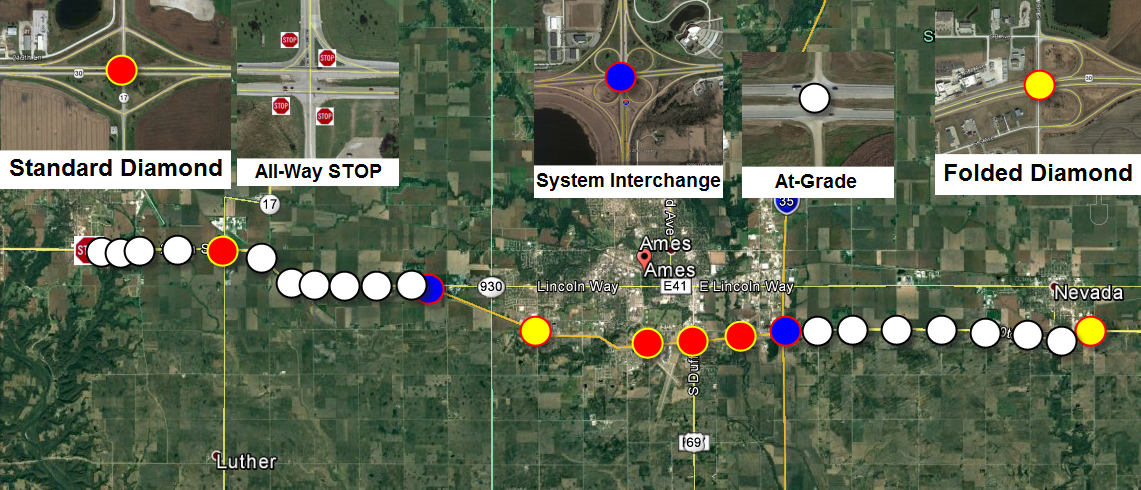 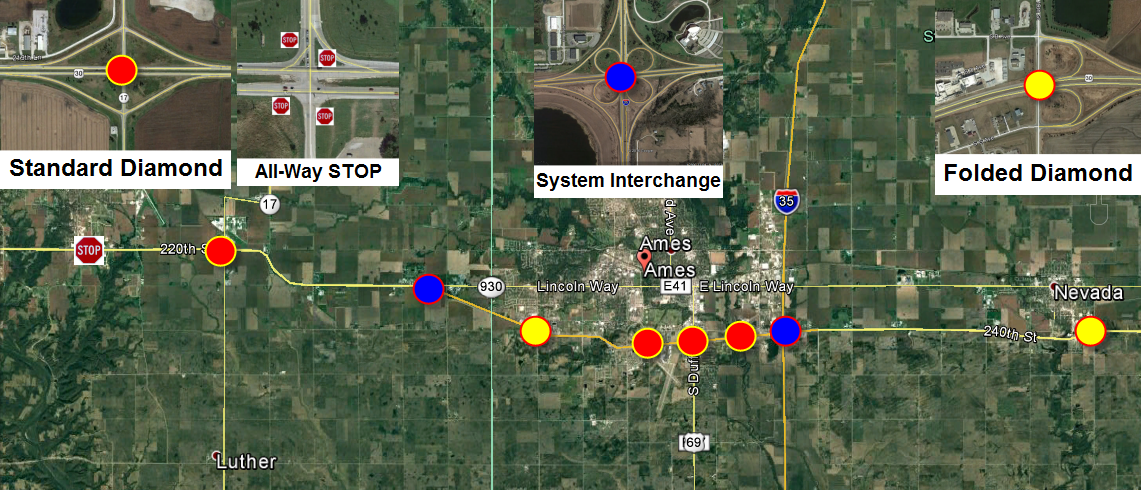 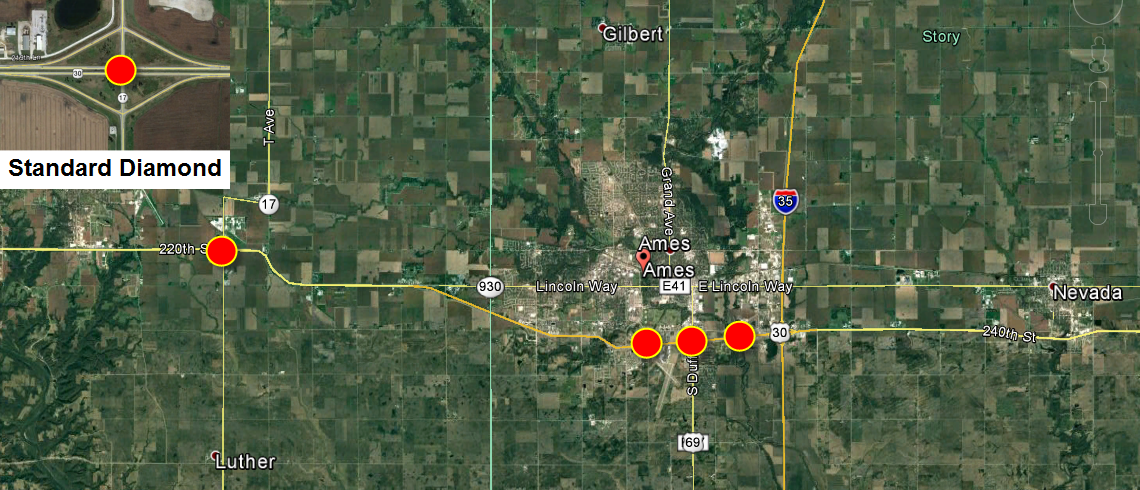 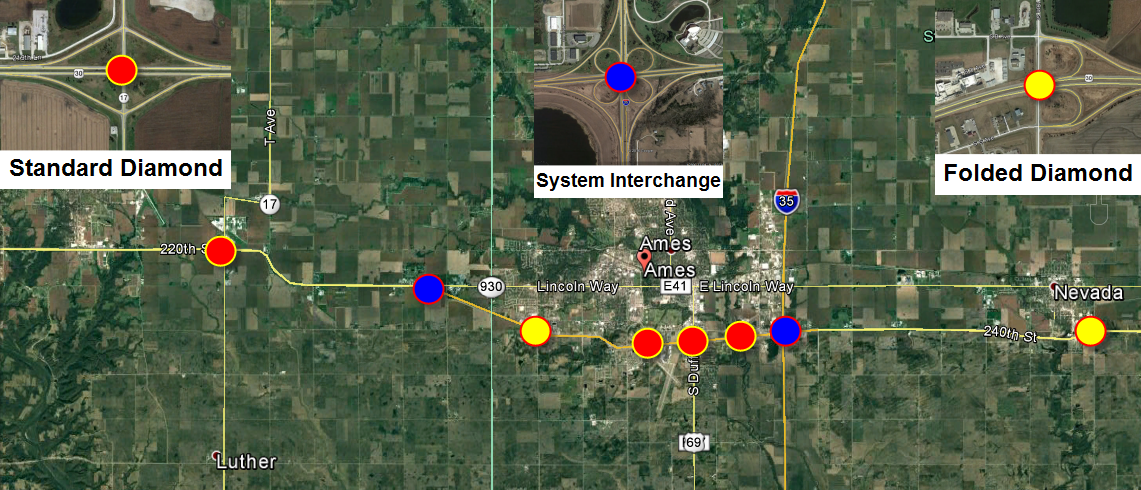 7
Stages of this “Effort”
Ames PD starts to think the number of 911 calls are excessive.
Asks DOT Help
DOT ‘upgrades’ sensors to detect WWD
DOT & City do various signing and painting
enhancements
Vendor 
“Test Bed” begins
911 Data
Begins
2010 +/-
2012 +/-
7/1/2014
1/1/2008
8/2/2013
42 – 911 calls
33 – 911 calls
WWD 911 call every 2.7 weeks
8
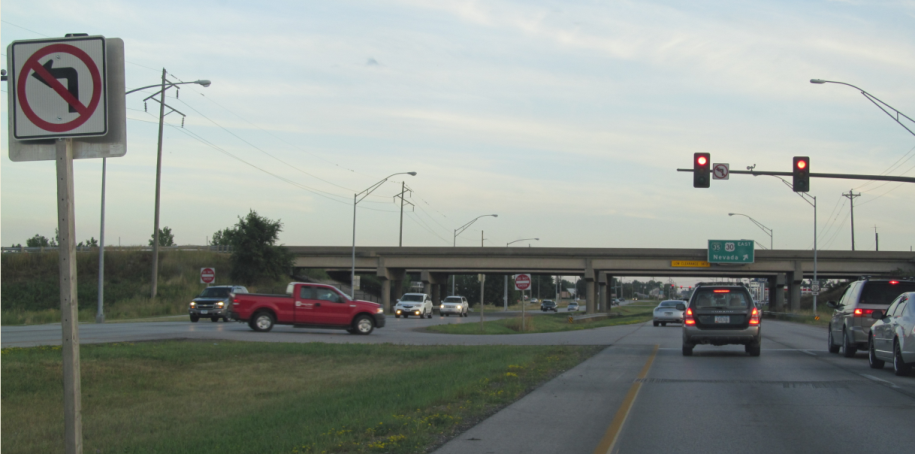 Low-Cost / Updates in 2012
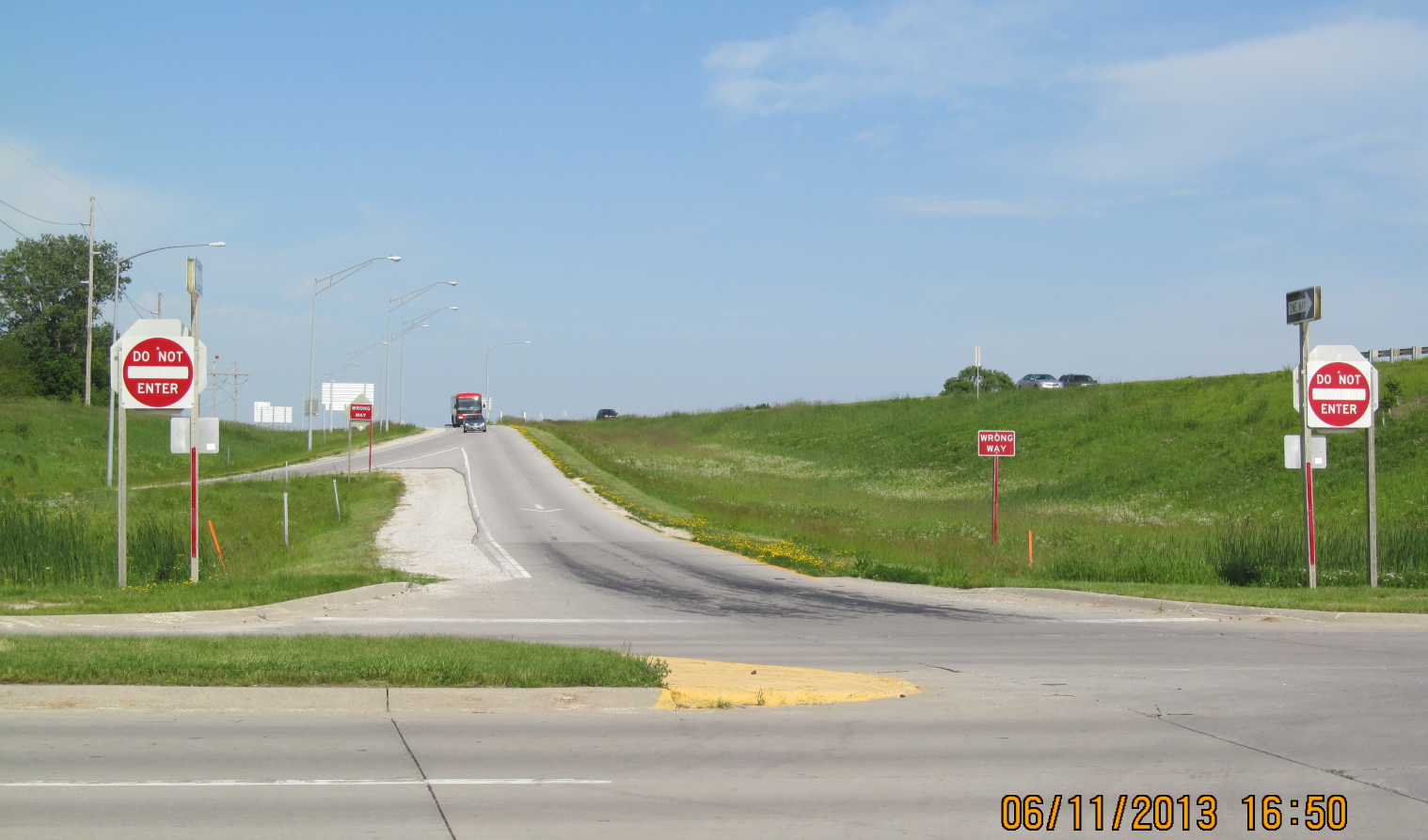 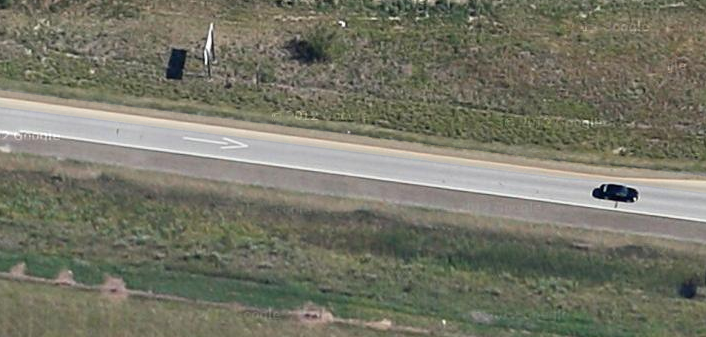 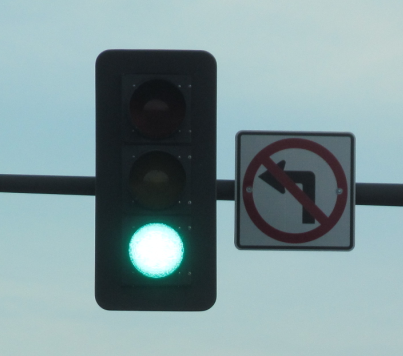 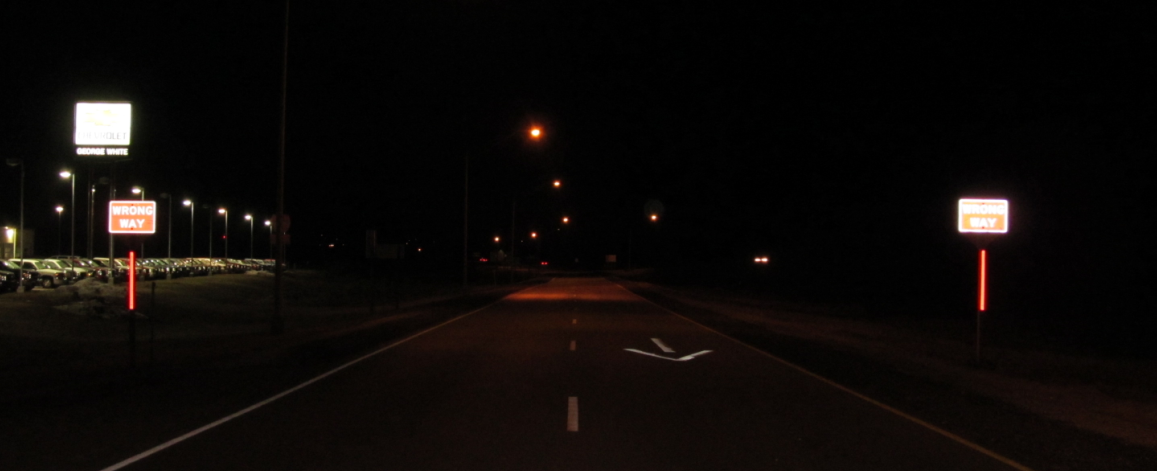 Review with a “Checklist”
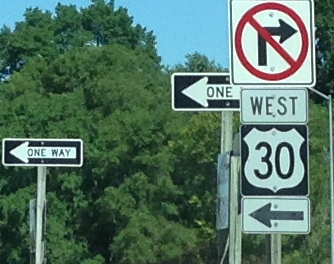 9
Engineering Problem Solving
Step 1:  What is the problem?
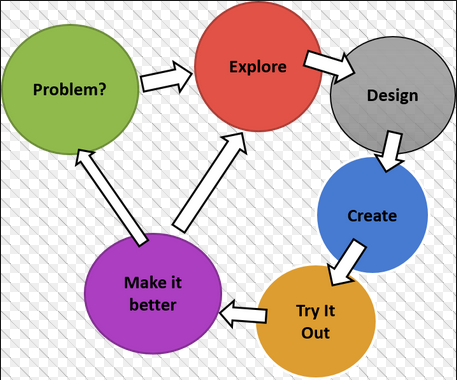 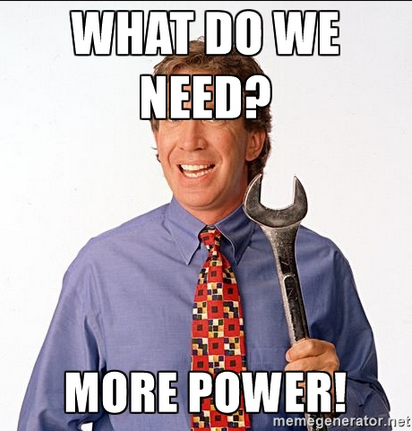 ITS
Cameras & Sensors
10
My goal…. Determine Points of Entry (fix the problem/eliminate the headache)
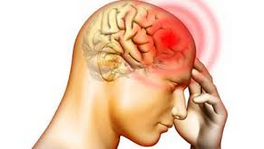 Specific / Targeted Signing for that location
Option B
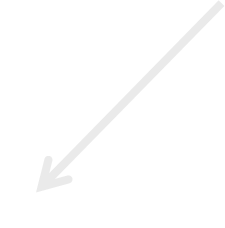 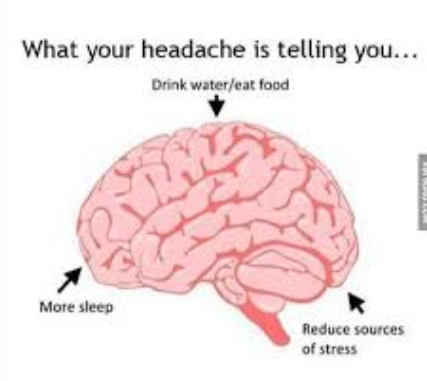 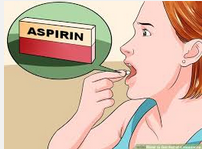 Option A
Enhanced Signing Everywhere
Solve with signing, painting & lighting
11
Just how many are there?
How to you measure this?
Hard
Wrong Way Drivers on ramps/entrance points – self correct
Wrong Way Drivers on Mainline
911 calls
Ease of Measuring
Crashes
Injury Crashes
Fatal 
Crashes
12
Easy
Quantity ++
++ Quantity
2 Choices in Technology
Cameras (with video analytics)
Radar sensors (speed and direction)
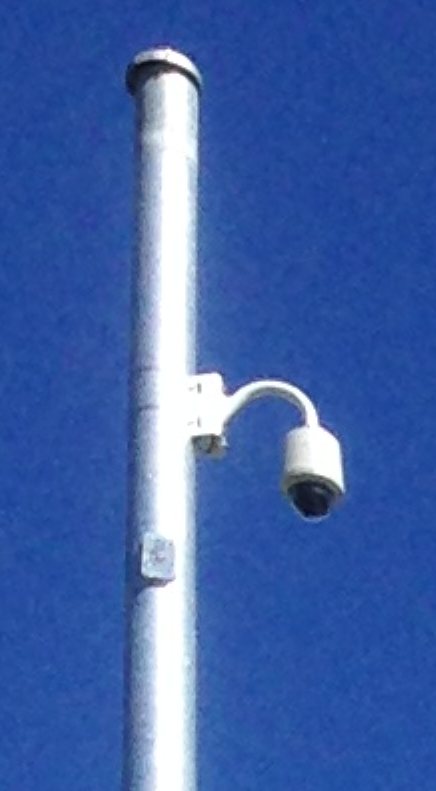 You get:
1) Proof
2) Confirmation
3) Events prior
    to WWD
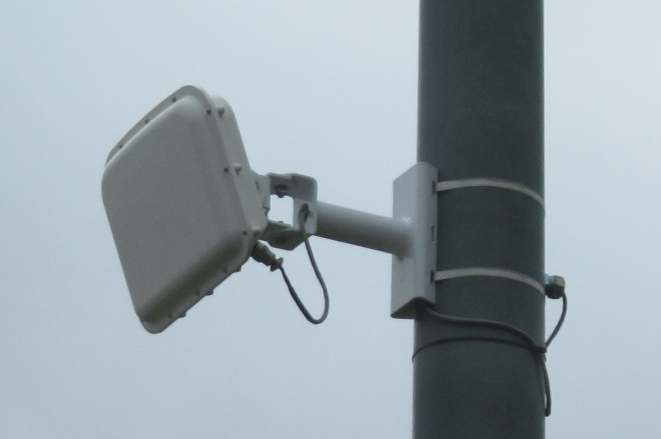 13
Steps….
Need to find out if video analytics works
Initial Round:



Other Players
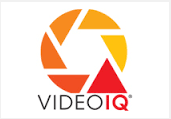 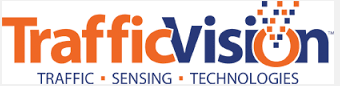 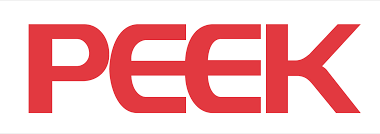 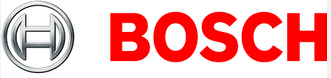 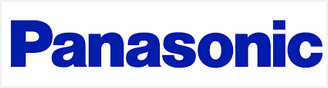 14
Results…. Video Analytics does work!
Read the ENTERPRISE Report
Or just ask me ;0)
Example Videos
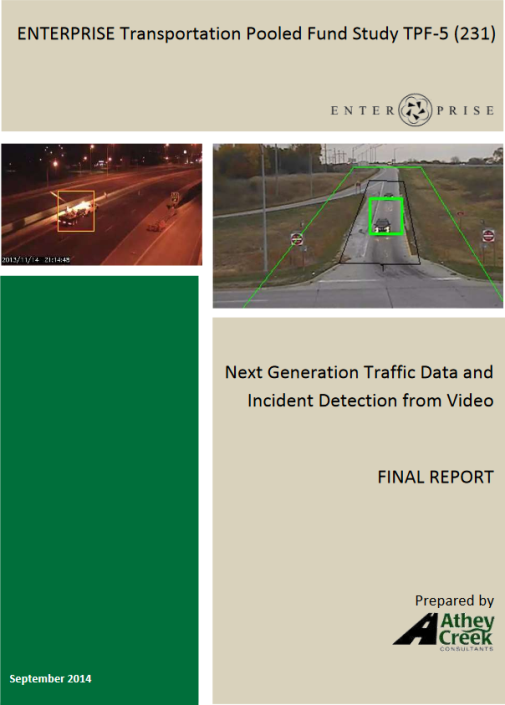 15
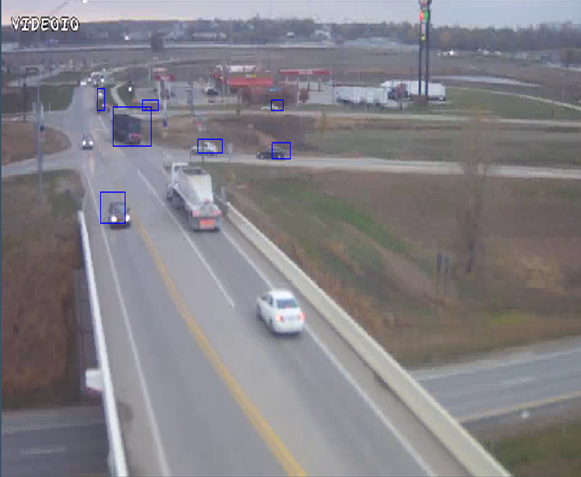 16
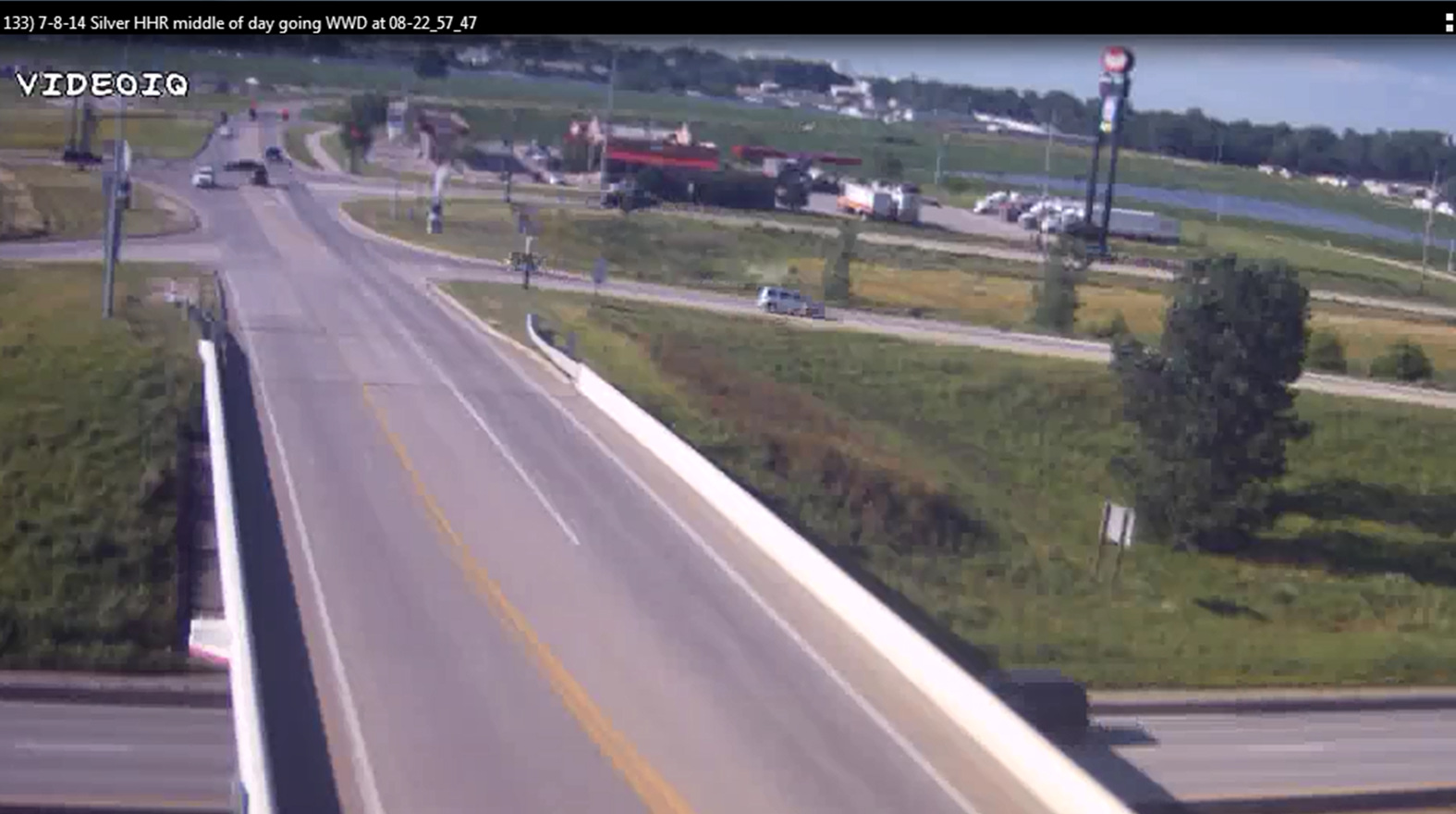 Video Link
17
Extreme Weather Example
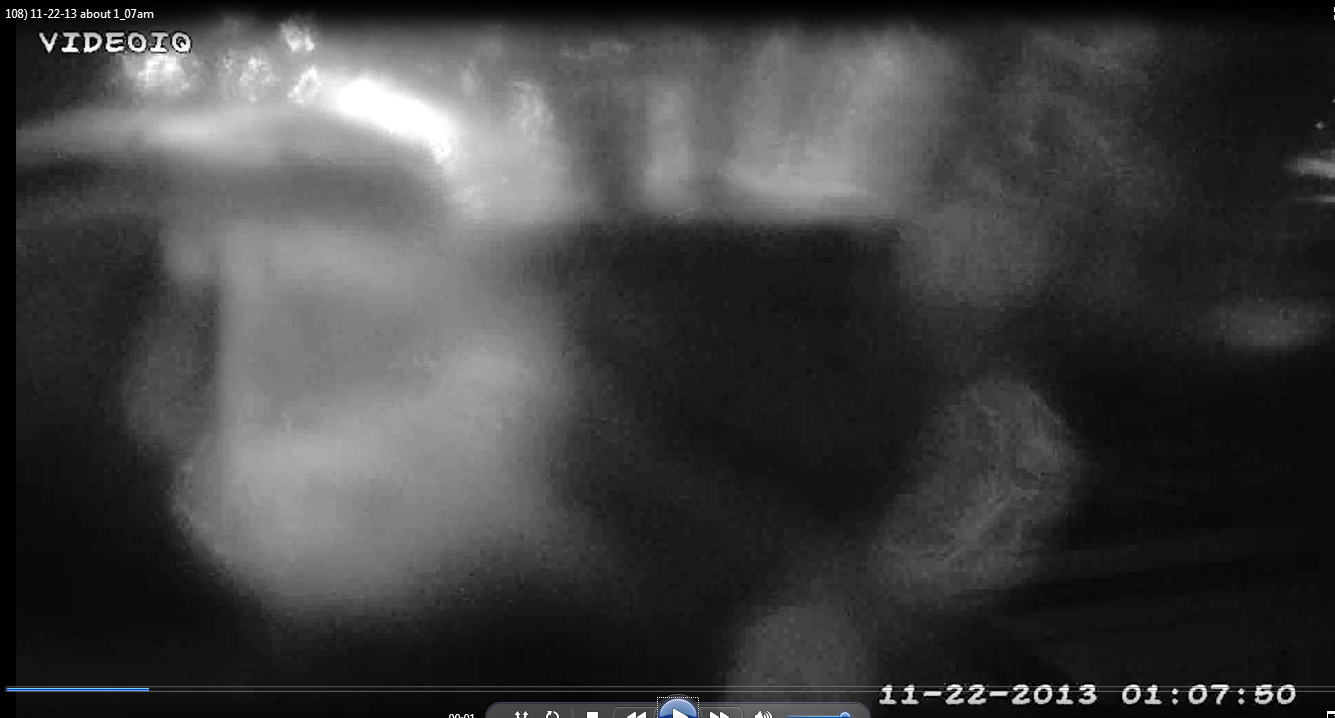 Link to Icy WWD Example
18
6 Detections – All self correct.
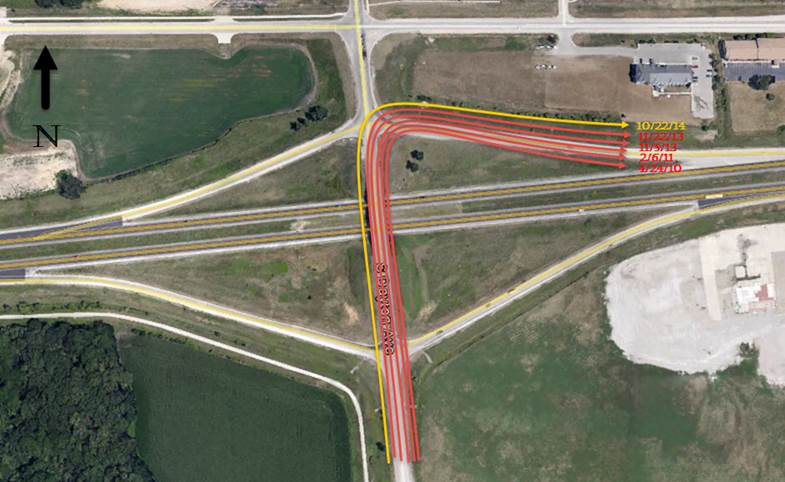 19
Bosch Example
Video
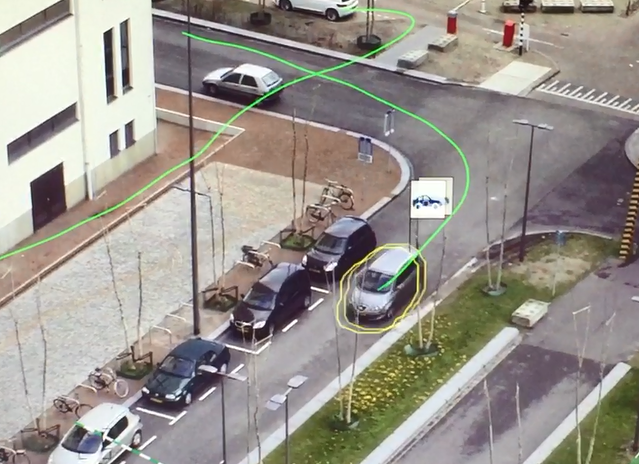 20
Next steps…
The Test Bed created some support.
I asked for $$ for Video Analytics.
Denied.  (no crashes… no problem)
Instead, our ITS Office offered to  ‘upgrade’ our side-fire radar sensors to detect WWD.
We also installed video recording cameras (without analytics)
21
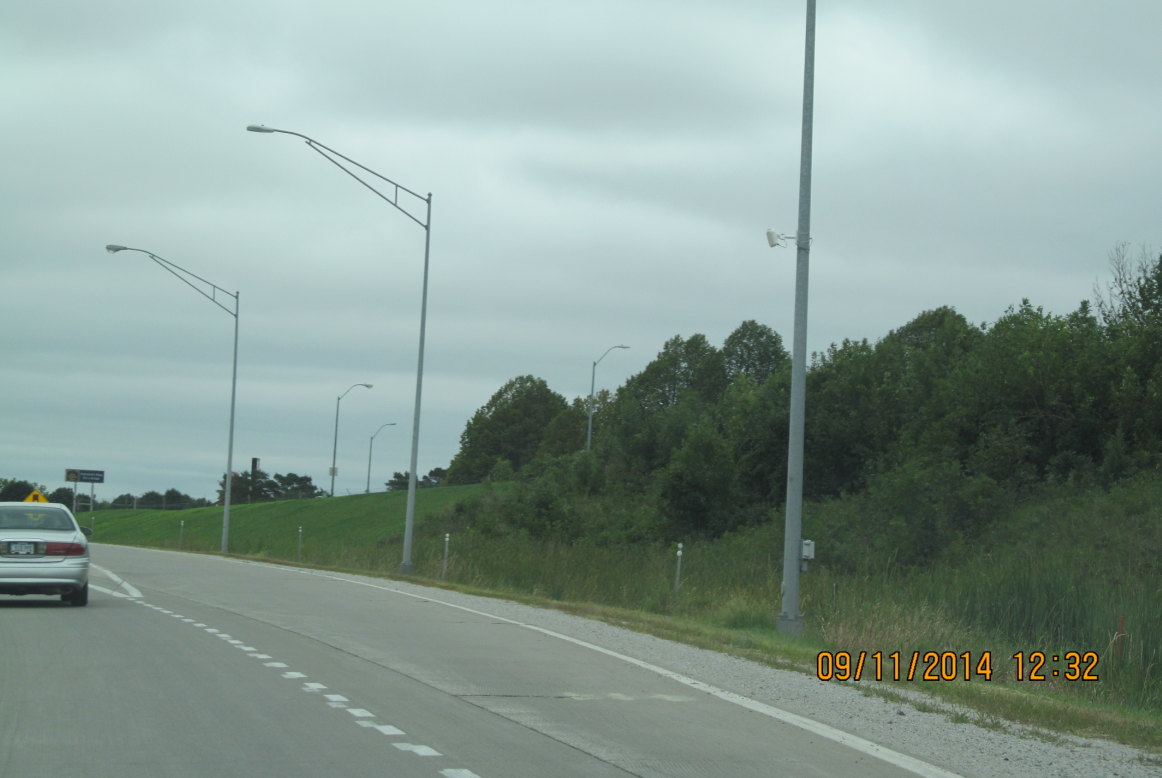 Radar Sensors
22
This is what you get…. Not what I wanted
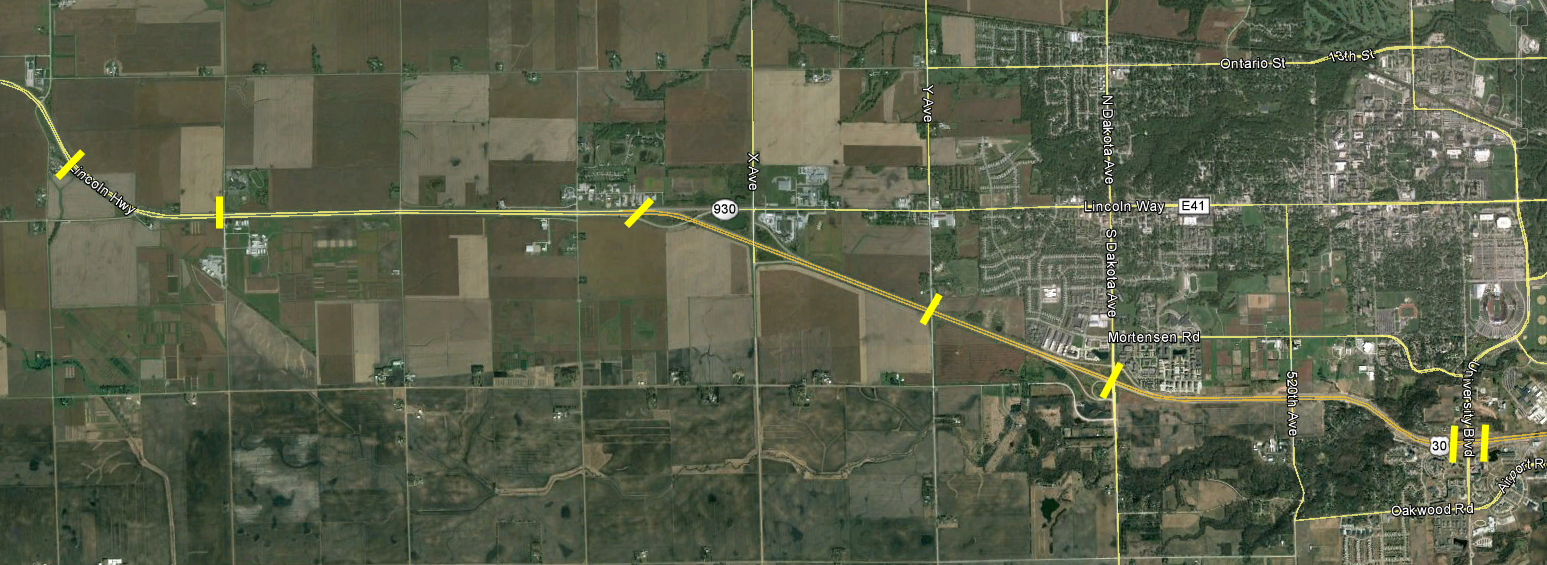 23
Link to Video
…and so our next phase started July 2014
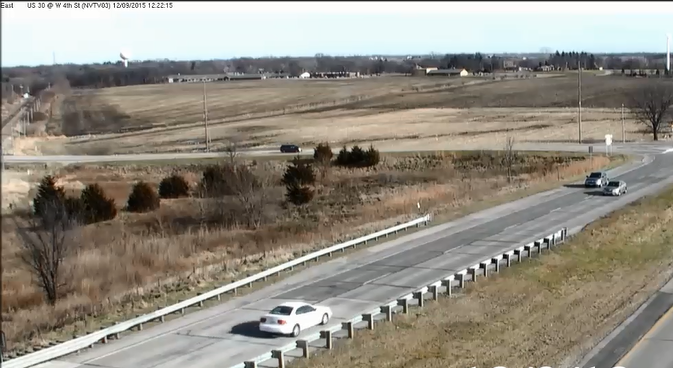 24
Have to See it to Believe it!
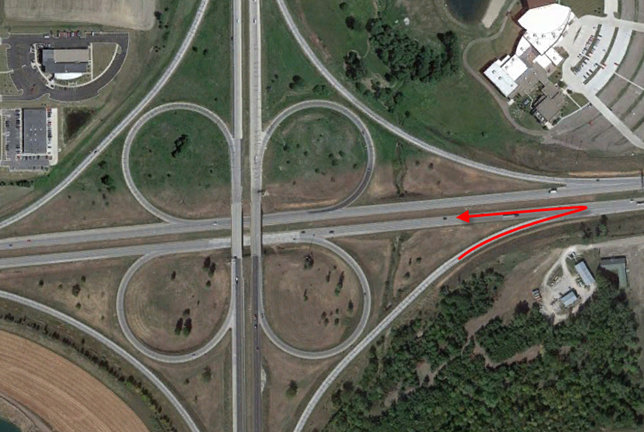 25
Link to video
About 2 weeks Later
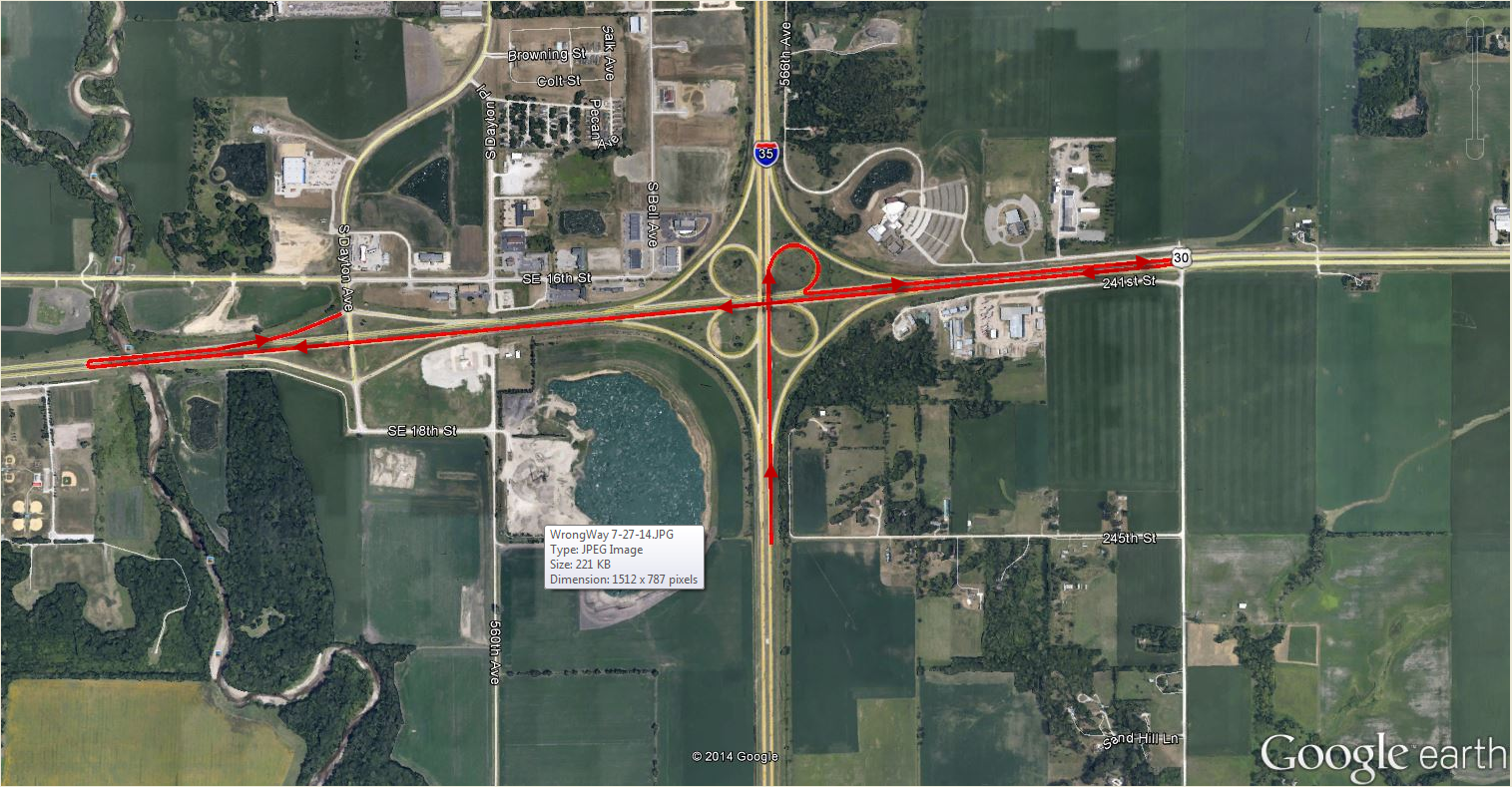 26
Focusing on Specifics
Once we have 2 similar WWD within 6 months, we will focus our efforts on that specific location with:
Signing
Painting
Lighting (if necessary)
If that is not enough…
More expensive options
Have not had to “go there” yet
27
Examples of “Wins” for WWD Efforts
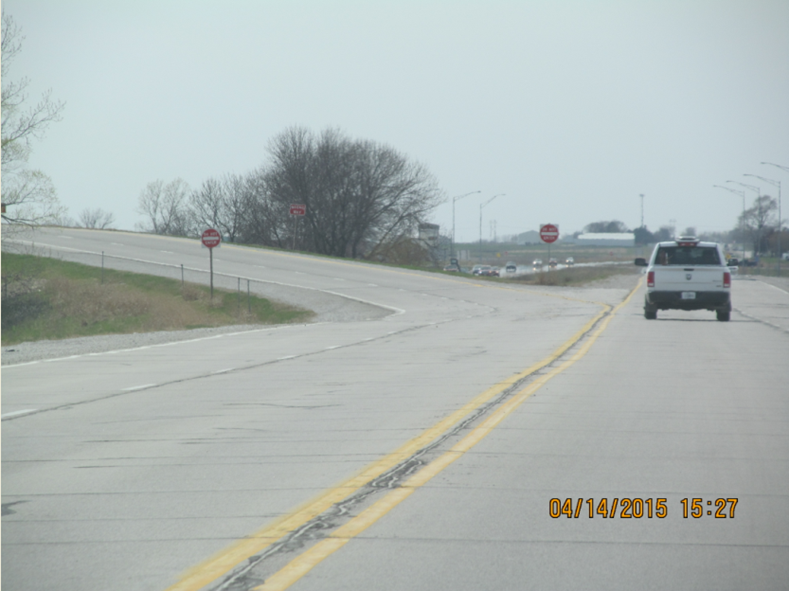 28
Examples of “Wins” for WWD Efforts
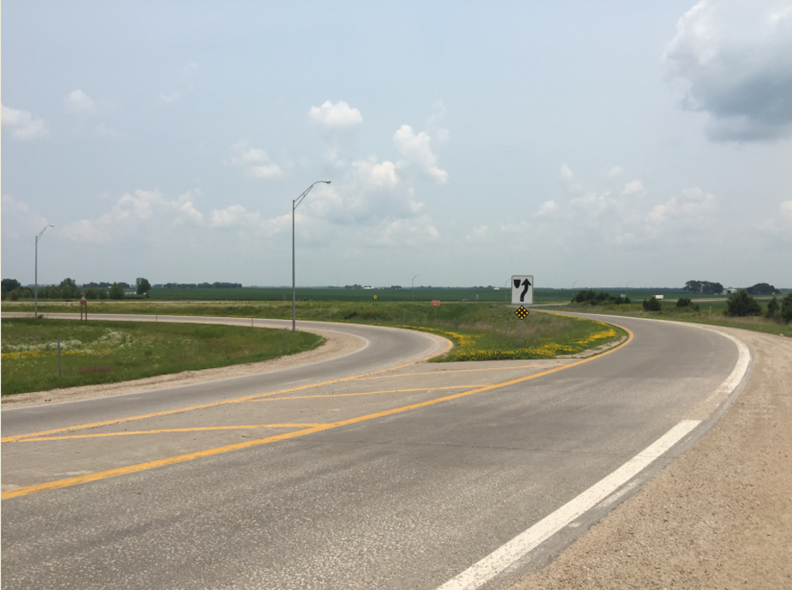 29
Linn St. in Boone
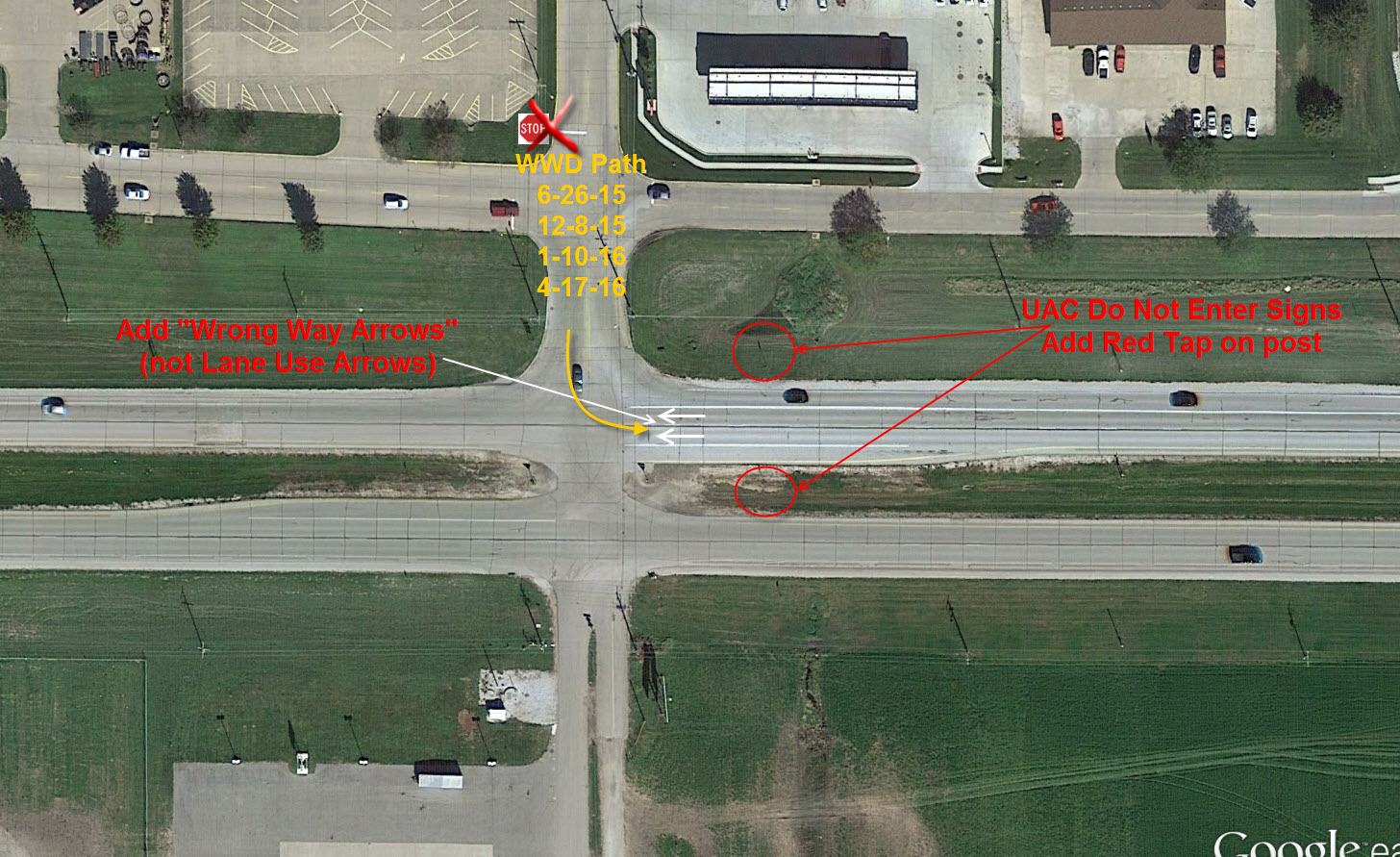 30
US 30 @ Linn St. (looking east)
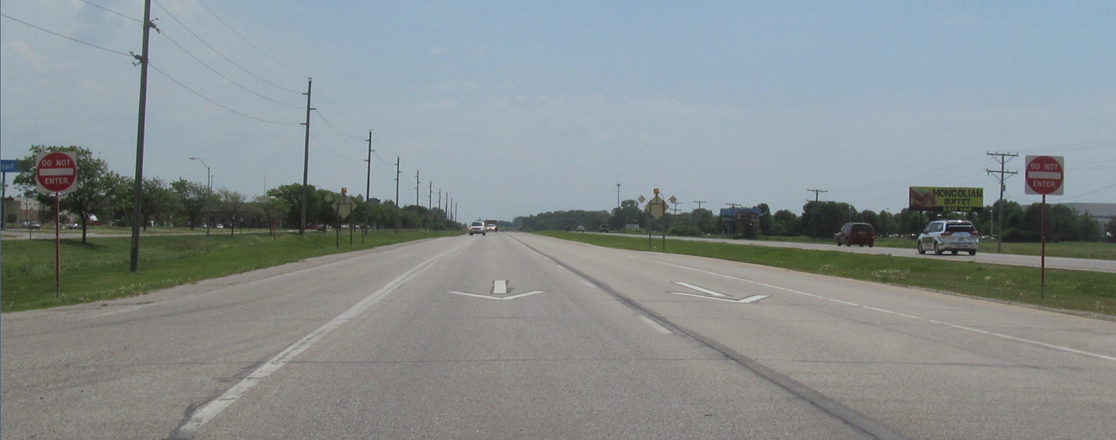 31
T-Ave
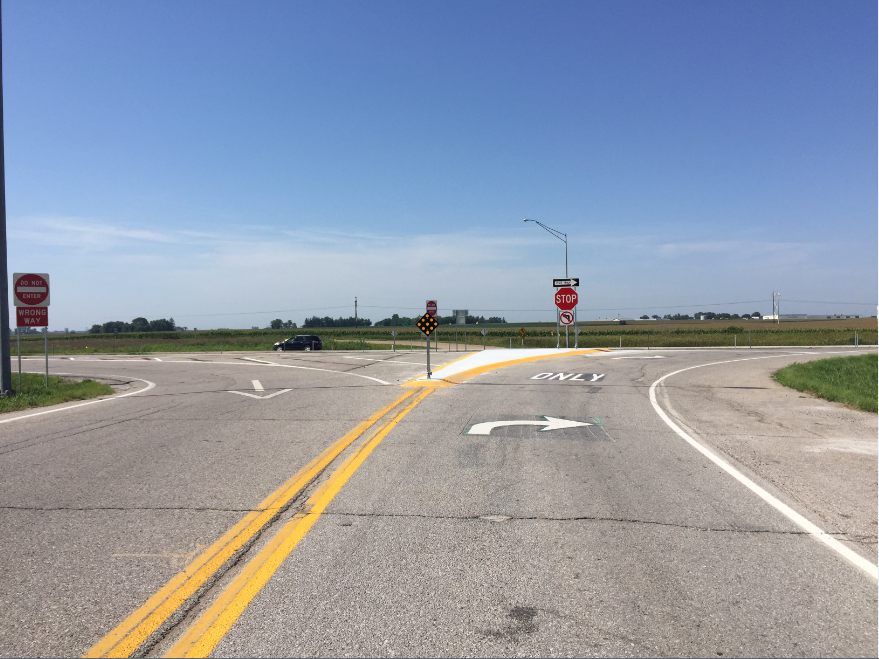 32
5th Candide for Enhanced Signing
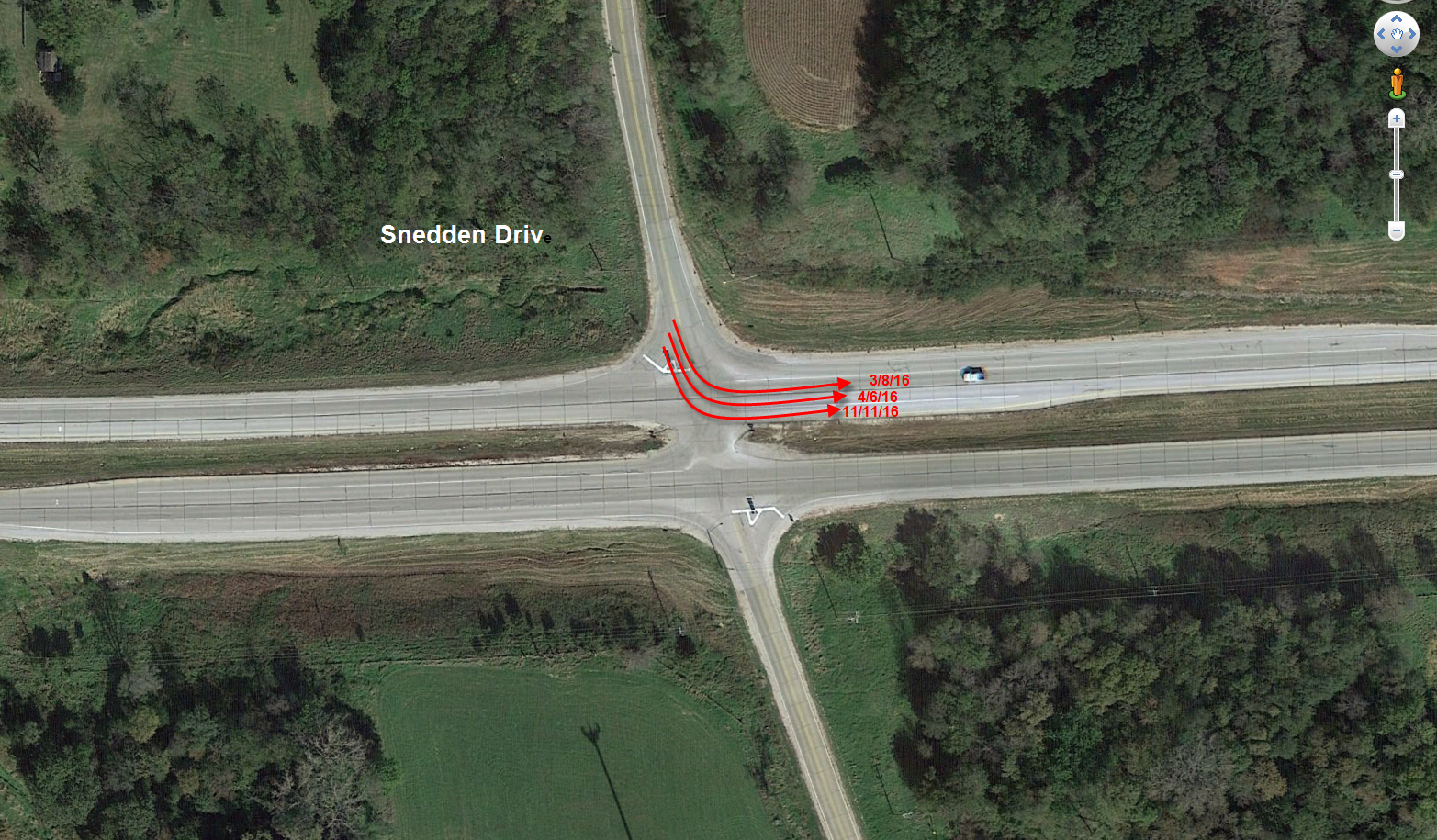 33
Possible Solution
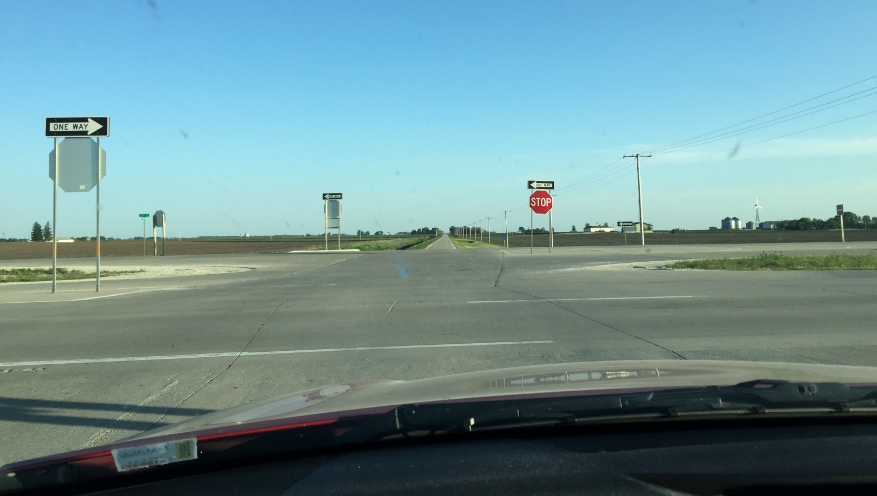 34
Other examples of “Winning”
Law Enforcement have targeted this area on weekends and slow nights
Still no crashes
35
Call in the Cavalry!
Link:  3 police agencies converge
36
Data
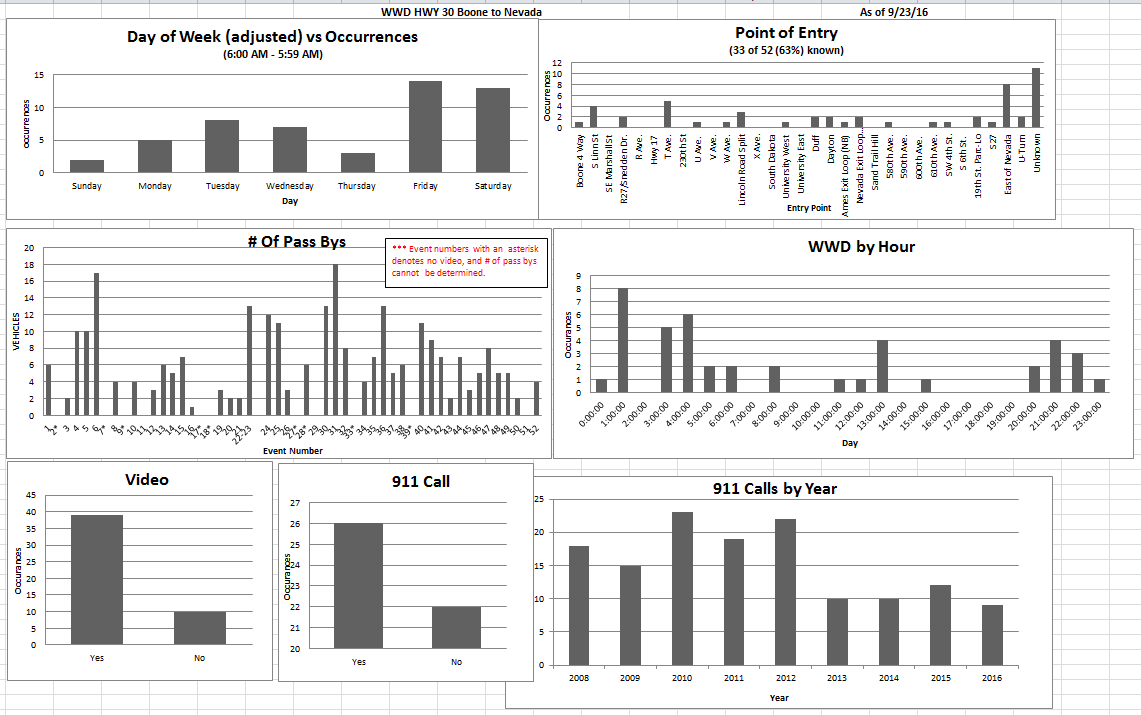 37
Stages of this “Effort”
Ames PD starts to think the number of 911 calls are excessive.
Asks DOT Help
DOT ‘upgrades’ sensors to detect WWD
DOT & City do various signing and painting
enhancements
Vendor 
“Test Bed” begins
911 Data
Begins
2010 +/-
11/21/16
  (today)
2012 +/-
7/1/2014
1/1/2008
8/2/2013
42 – 911 calls
33 – 911 calls
23 – 911 calls
(58 known WWD)
WWD 911 call every 2.7 weeks
WWD 911 call every 4.9 weeks
38
What have we learned?
At grade intersections
 69% of WWD “known point of entry” (29/42) start here
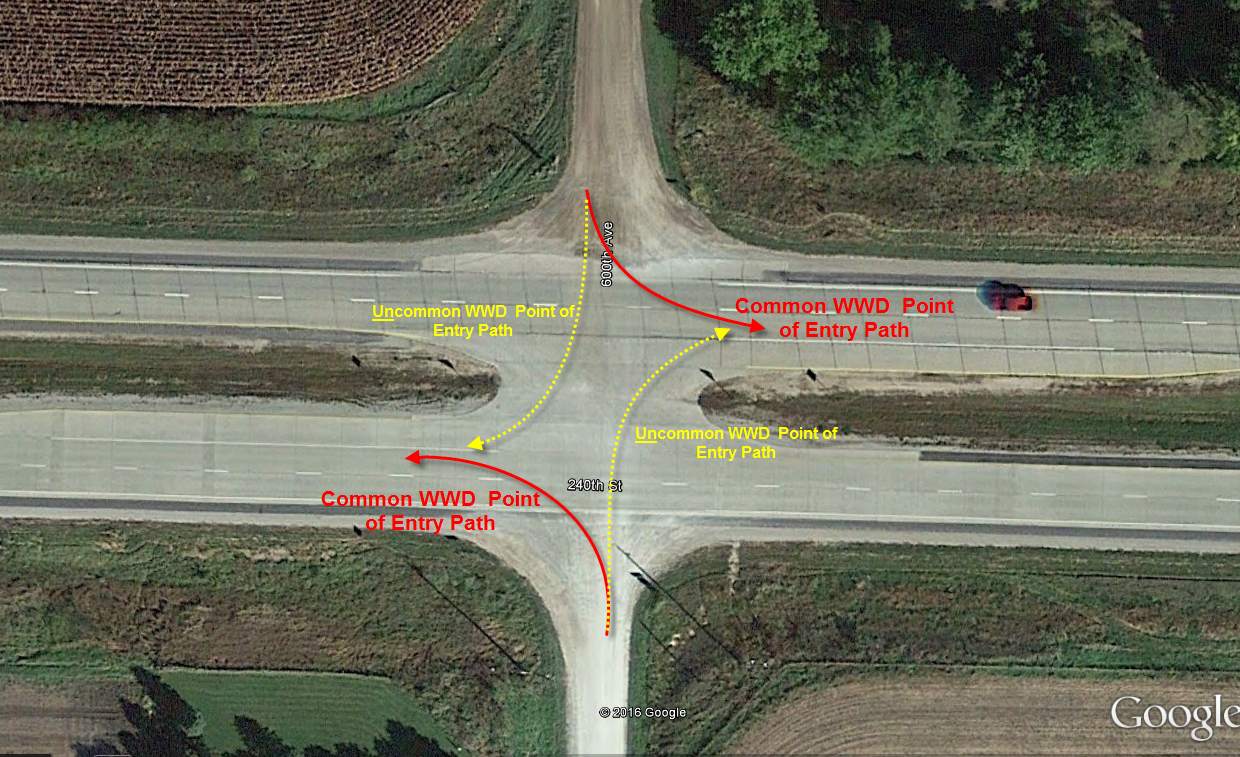 39
What have we learned?
At Ramps
 31% of WWD “known point of entry” (13/42) start here
46% of those (6 of 13) were from free-flowing ramps
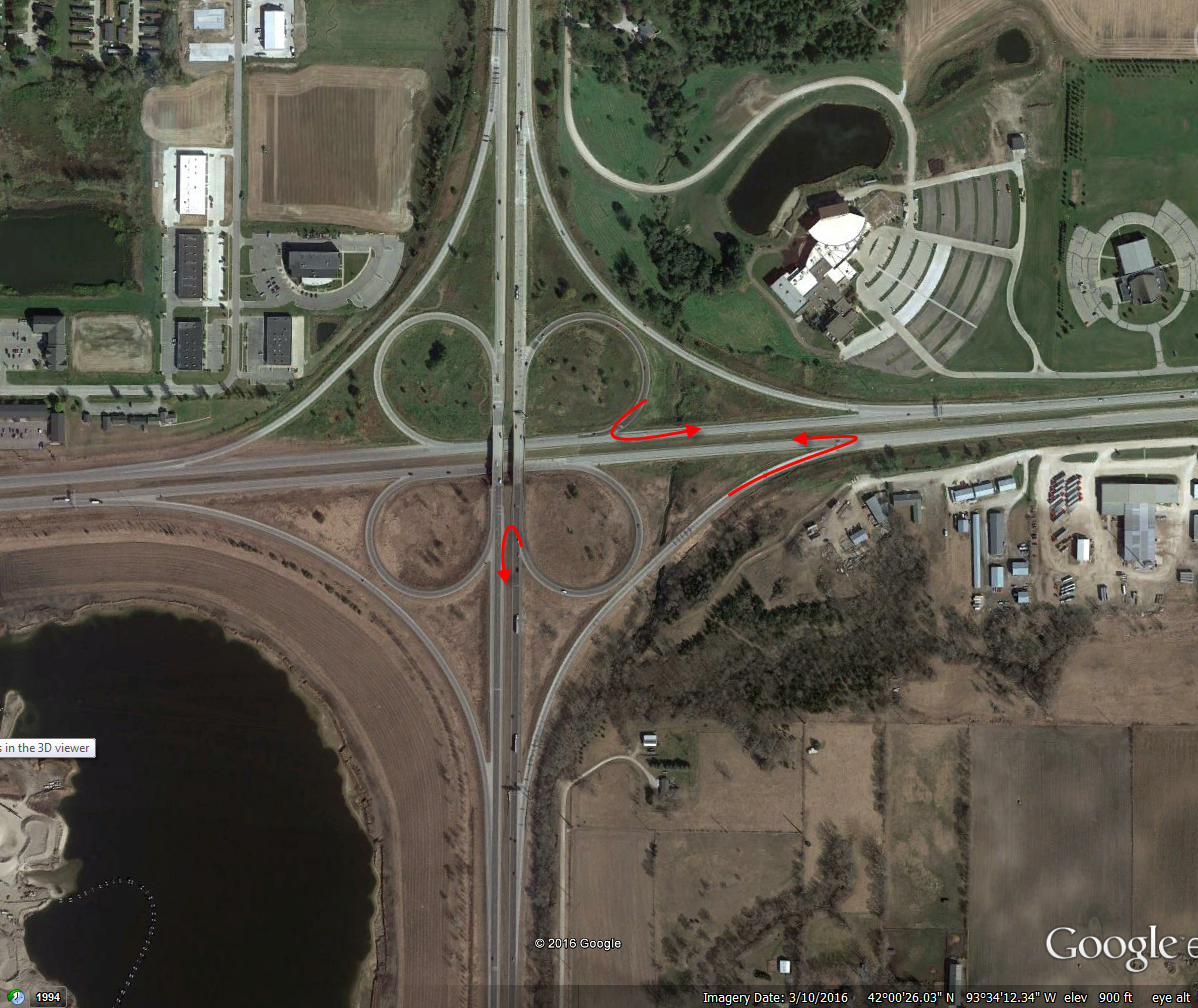 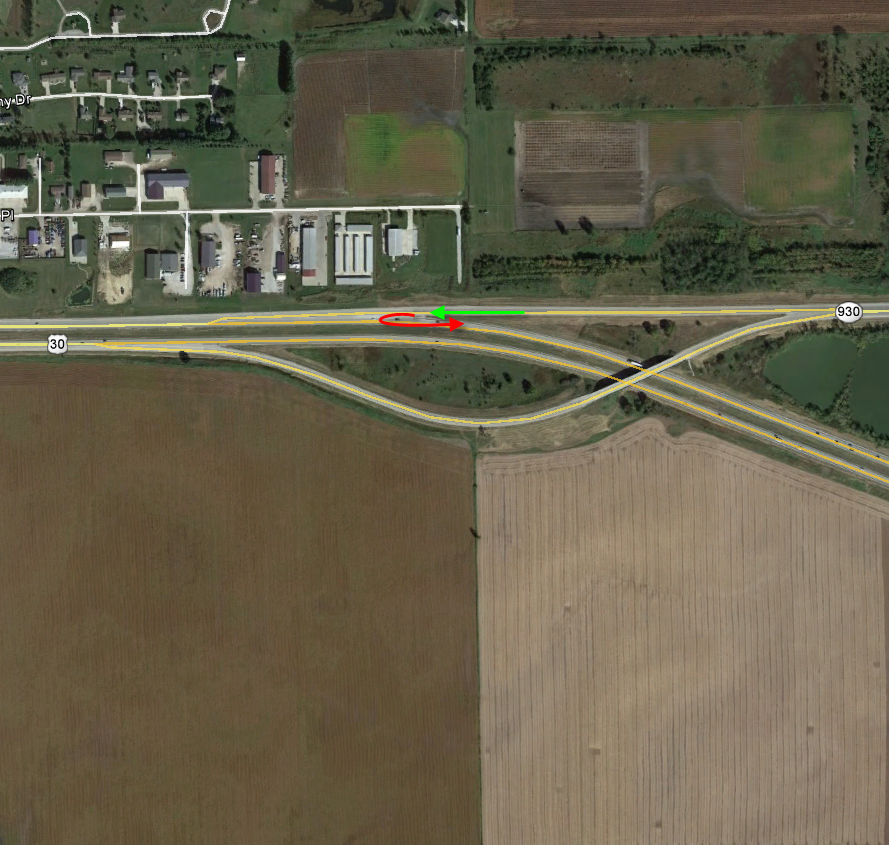 40
What have we learned
Yes, these can be a problem
But not these…. ;0)
Still don’t know about these
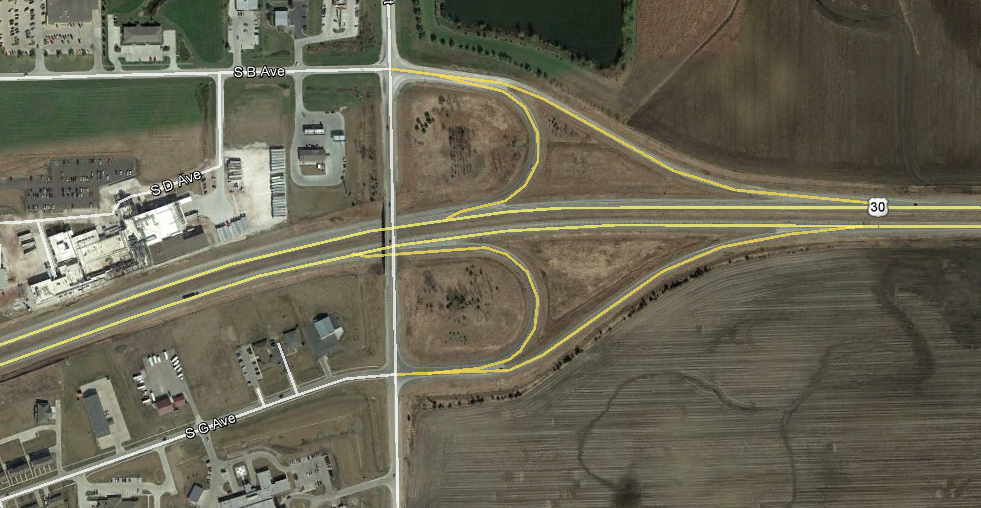 41
Over 4,000 False Alarms
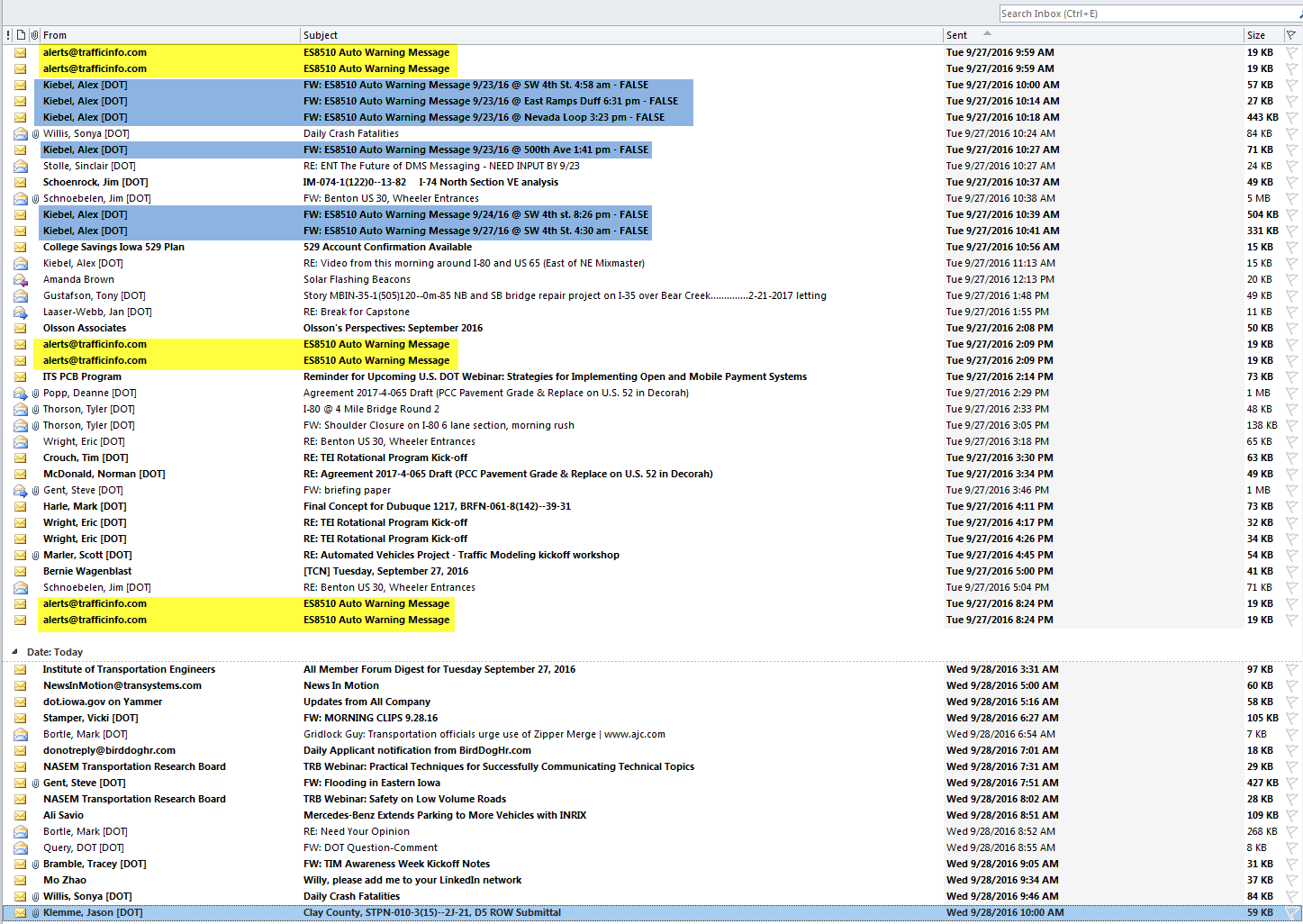 42
258 documented “Pass-bys”
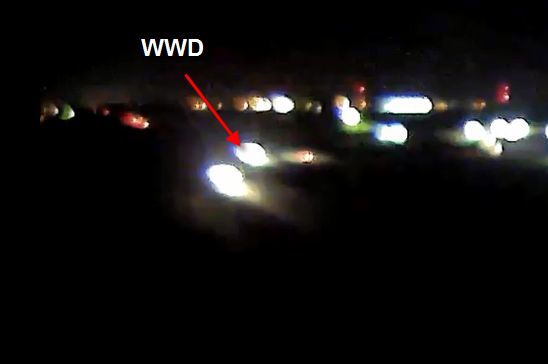 Link to Video
43
What have we learned?
WWD can start anywhere
Free-flow ramps
At grade intersections
Ramps
Detection at Point of Entry is the best
Video Analytics is the way to go
Confirmation
Where did they come from (Dayton example)
You can have a WWD Problem 
without a Crash Problem
44
What have we learned?
Enhanced Signing & Painting DOES help!
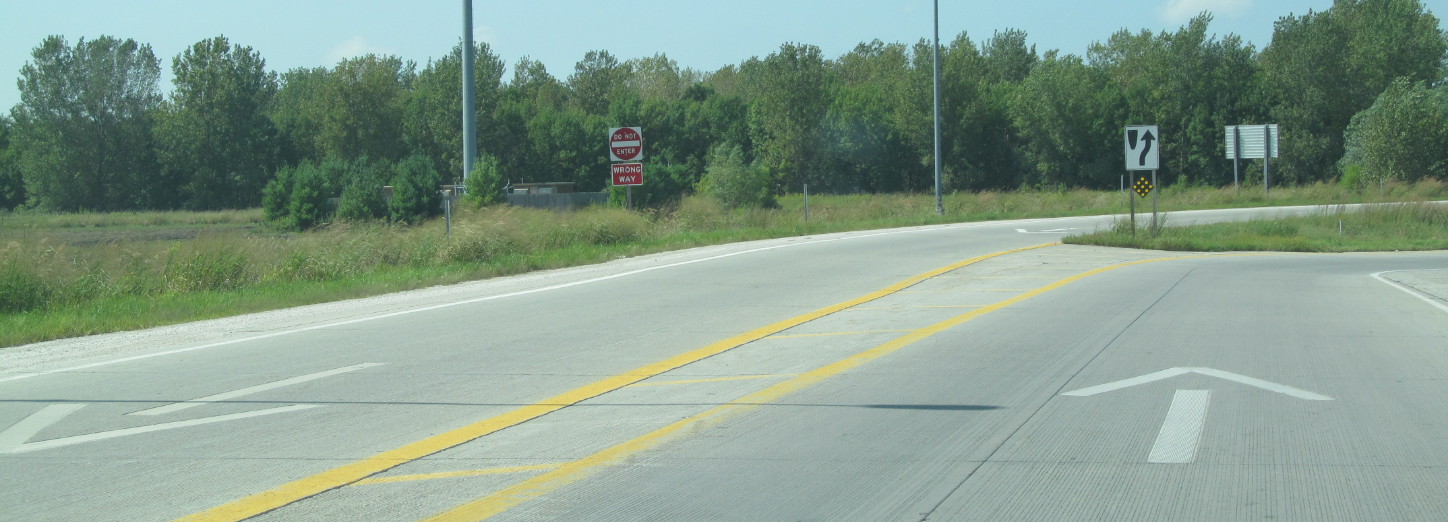 45
What have we learned?
What are you going to do on your way home on US 30 (or any 4-lane road)?
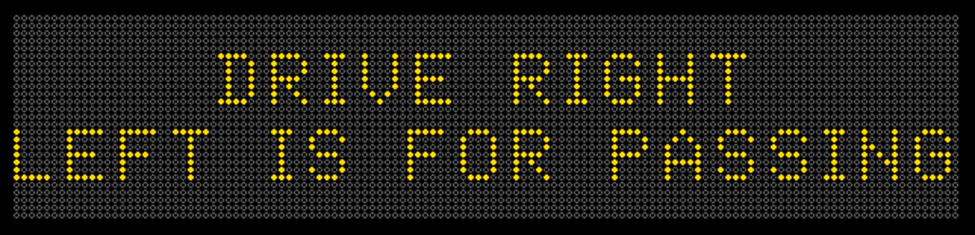 46
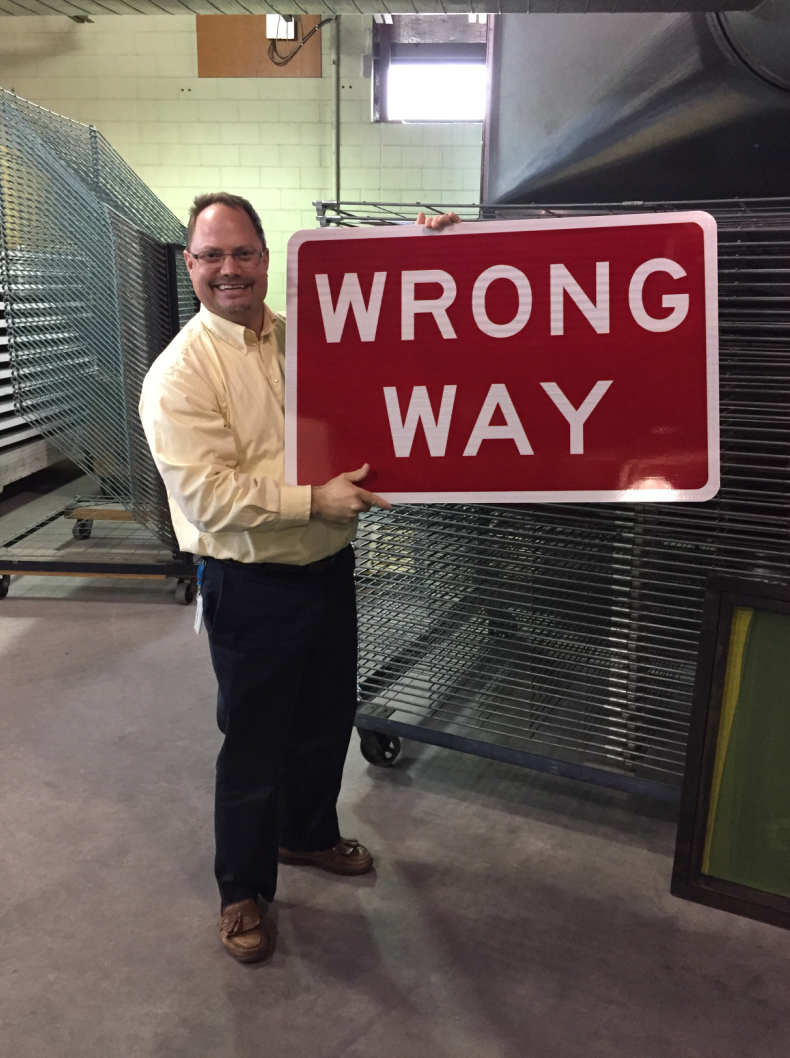 Any questions?
47